The Society of women engineers
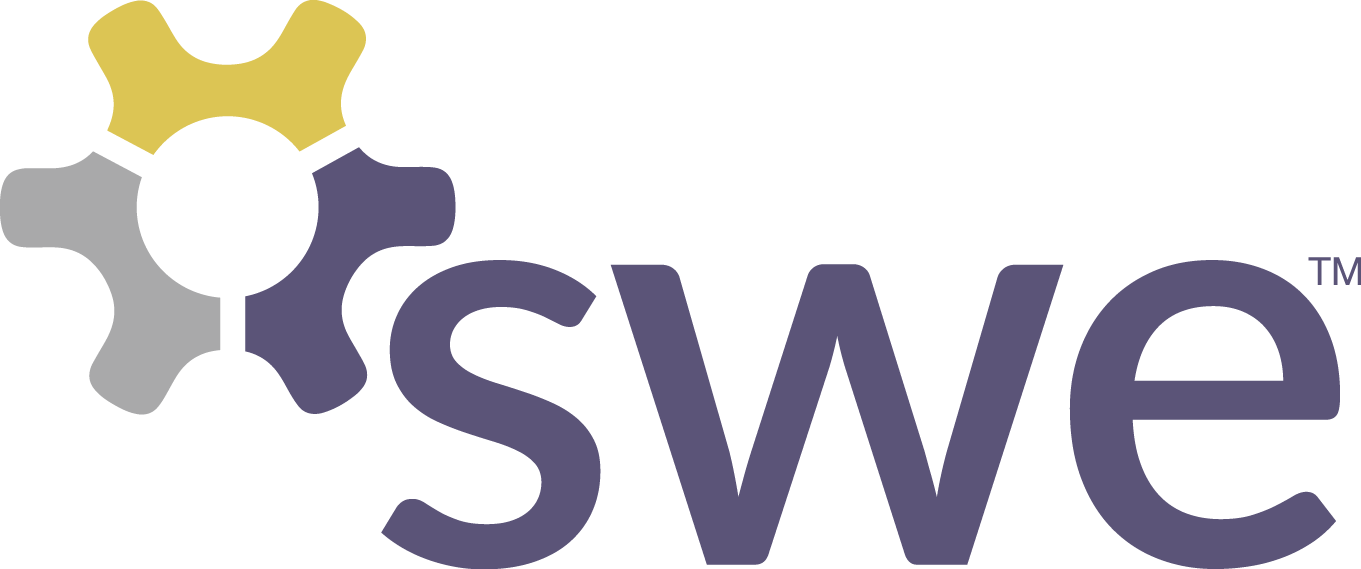 DEIB Moment
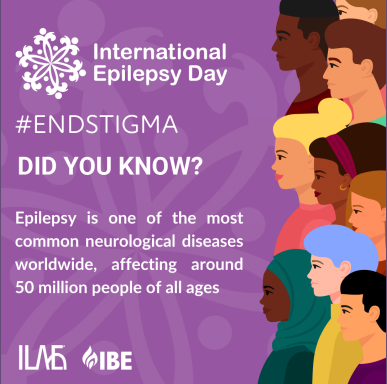 What’s Going On??? Winter Quarter
Officer nominations are open!
2/13 - Destress General Meeting
2/16 - ABB Lunch & Learn
2/16 - Destress Spa Night

2/20 - 2/24 - Good Luck on Finals!
[Speaker Notes: This is for up to week 6! (as far as I can tell)]
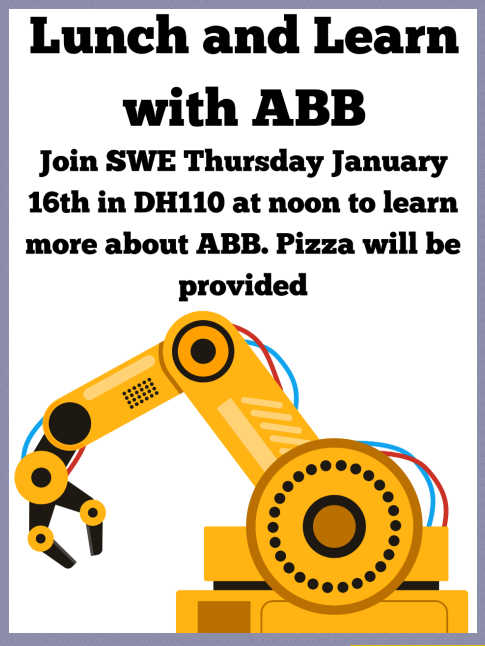 February
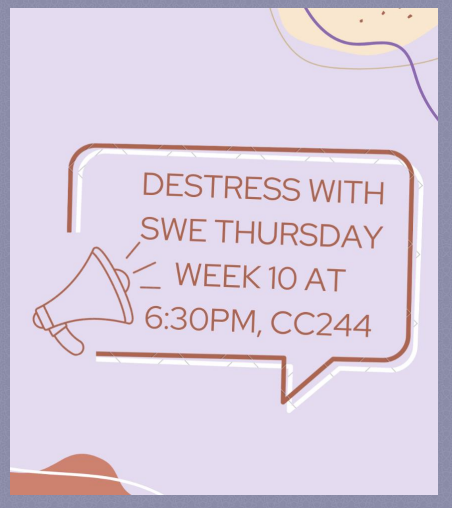 SWE Officer Roles
SWE has eight different officer roles and we’re having elections soon! Nominations are open and we’d love to answer any questions you have!
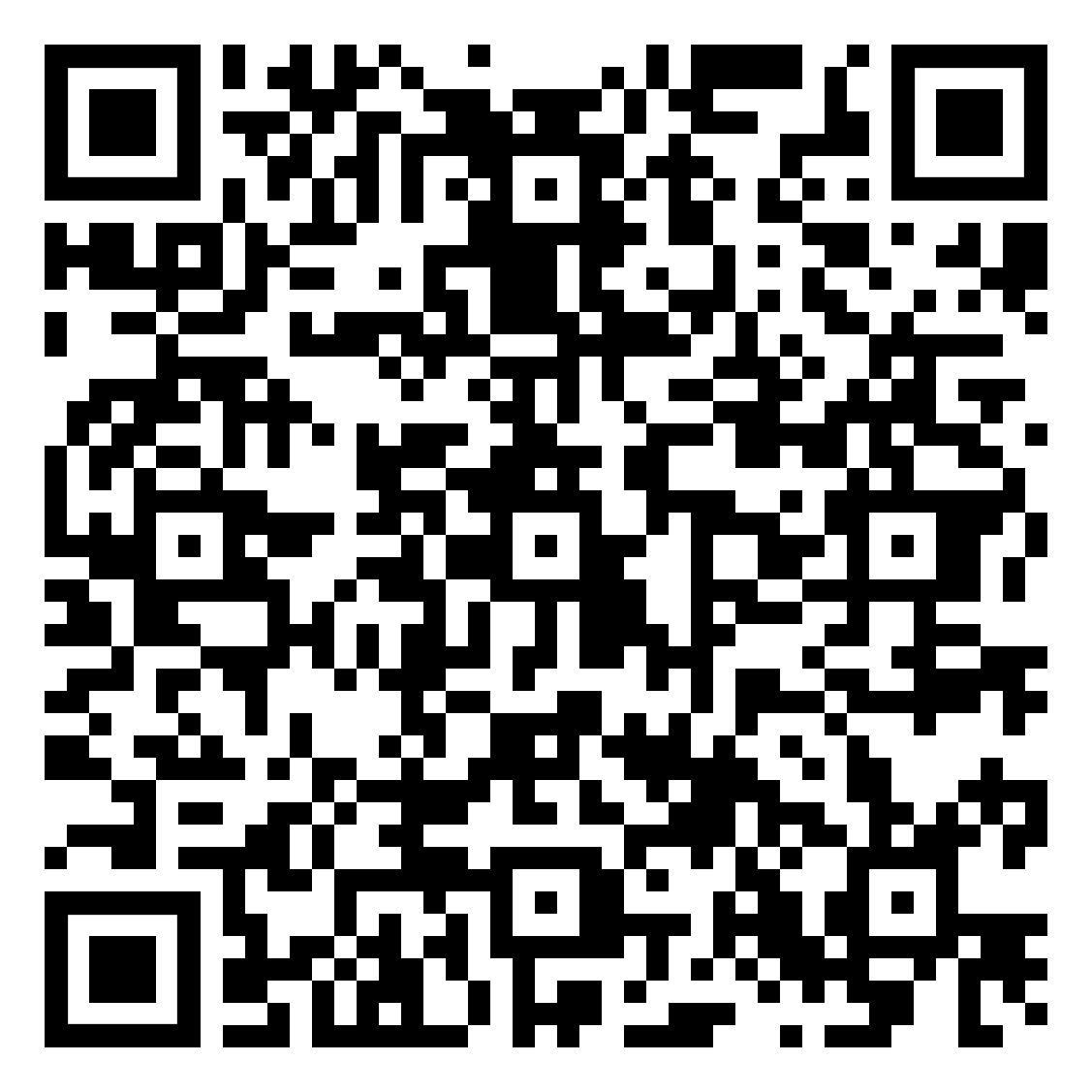 What’s Going On??? Spring Quarter
March - 	Elections! Must be a national member to vote	Mr. MSOE Competition	WELocal Seattle Conference

April - 	SWE-WI Conference	Milwaukee Area Conference	Girl Scouts Careers Day
SWE Committees
If you are interested in helping with social, volunteer, & professional events, please register & we’ll contact you with more info on when meetings are!
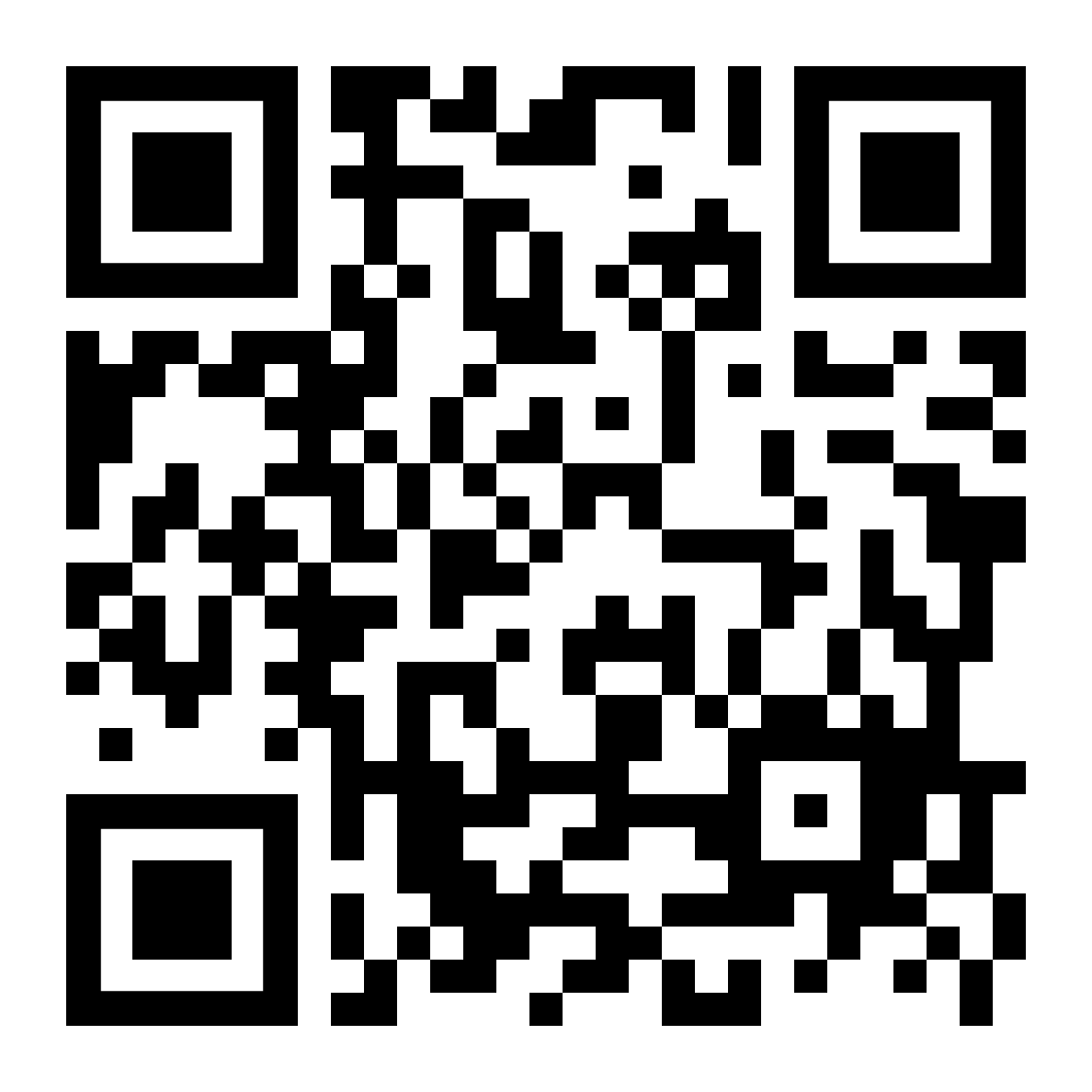 You get 3 entries for the raffle for every meeting you attend!
T-Shirt Contest Winner
Short Sleeve T-Shirt
Cost: $15
Pay with cash or venmo Marya!
Please mark the transaction as public with comment ‘swe shirt’
Order one here!
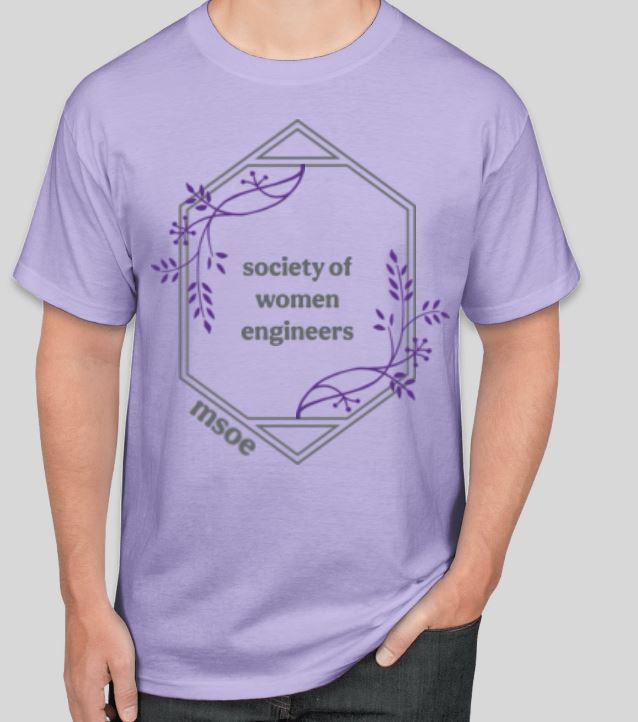 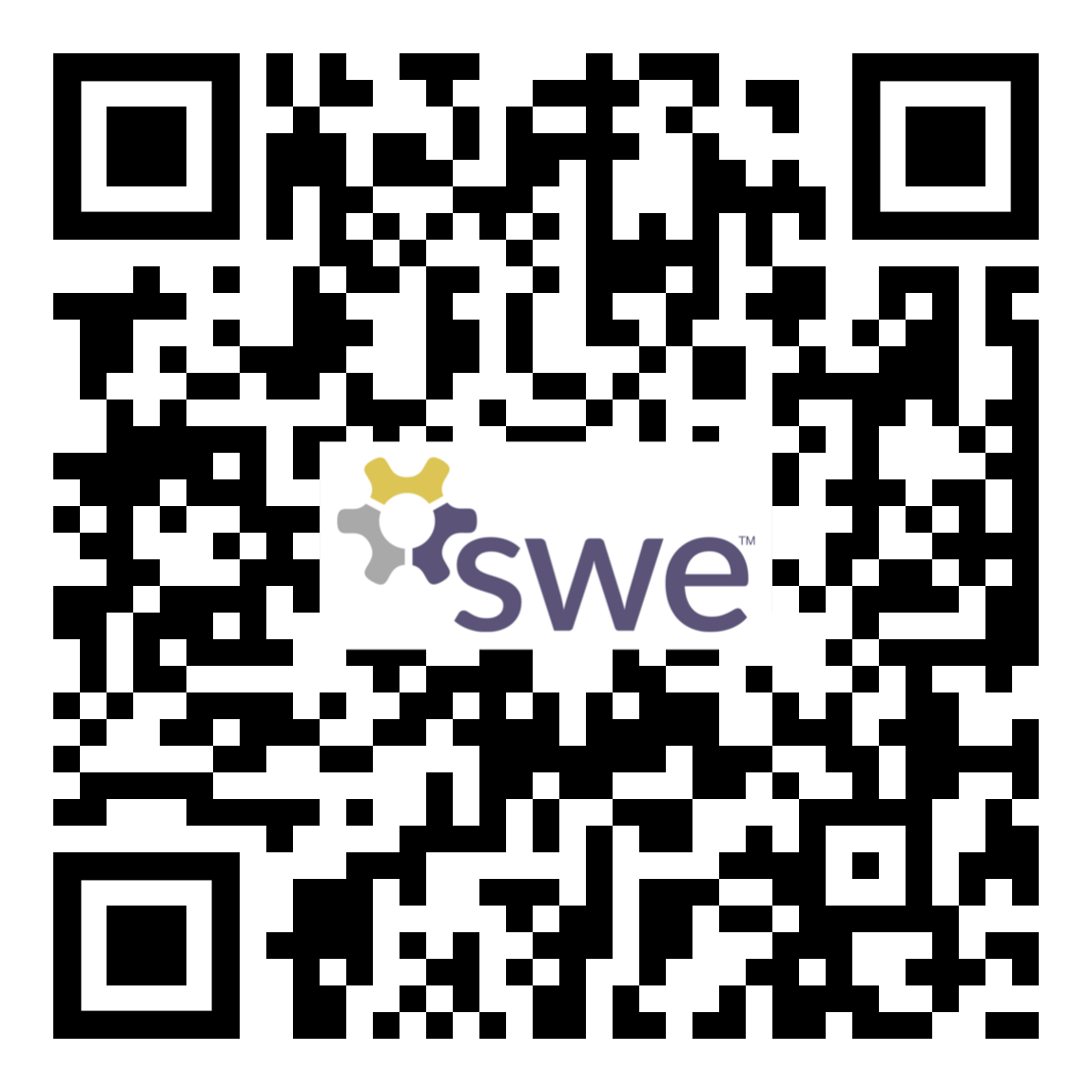 SWE-WI
Interested in attending a SWE Conference?
SWE-WI is a one day professional development conference and is taking place Saturday, April 15th in Madison!
Registration is $25 and transportation will be provided!
Membership Reward System
Your name will be put in a raffle for each time you fulfill one of these tasks below
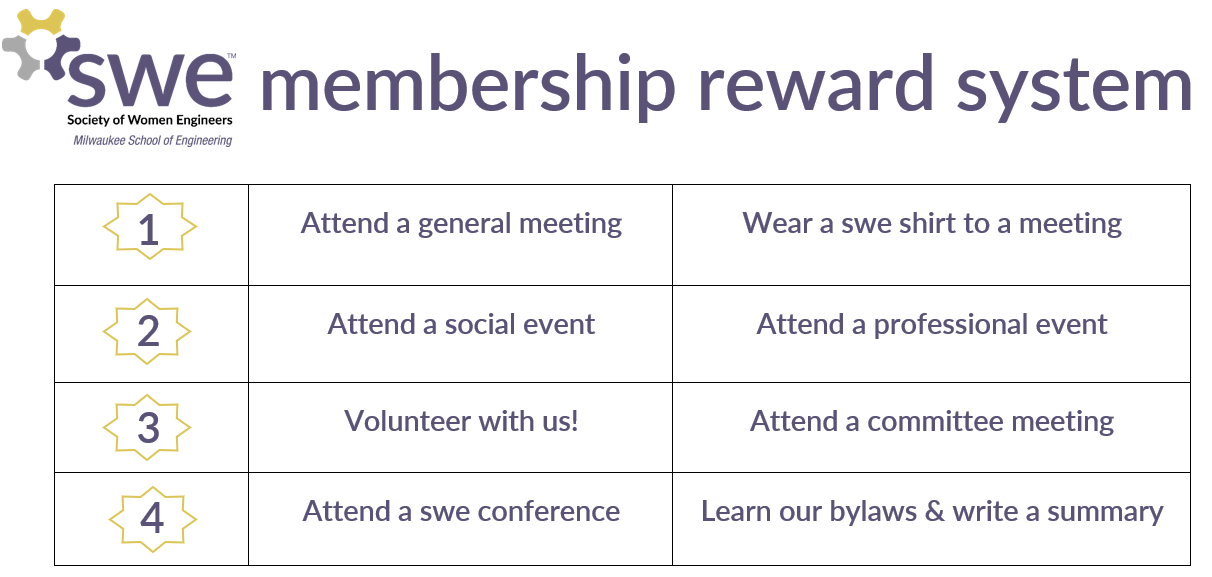 Winter Quarter SWESTERS!!!
Drum roll please. . .
Winter Quarter SWESTERS!!!
Congratulations to Dani K.& Alex B. for being our Winter Quarter SWEsters!
Thank you both for volunteering and attending events <3
Follow Us On Social Media!
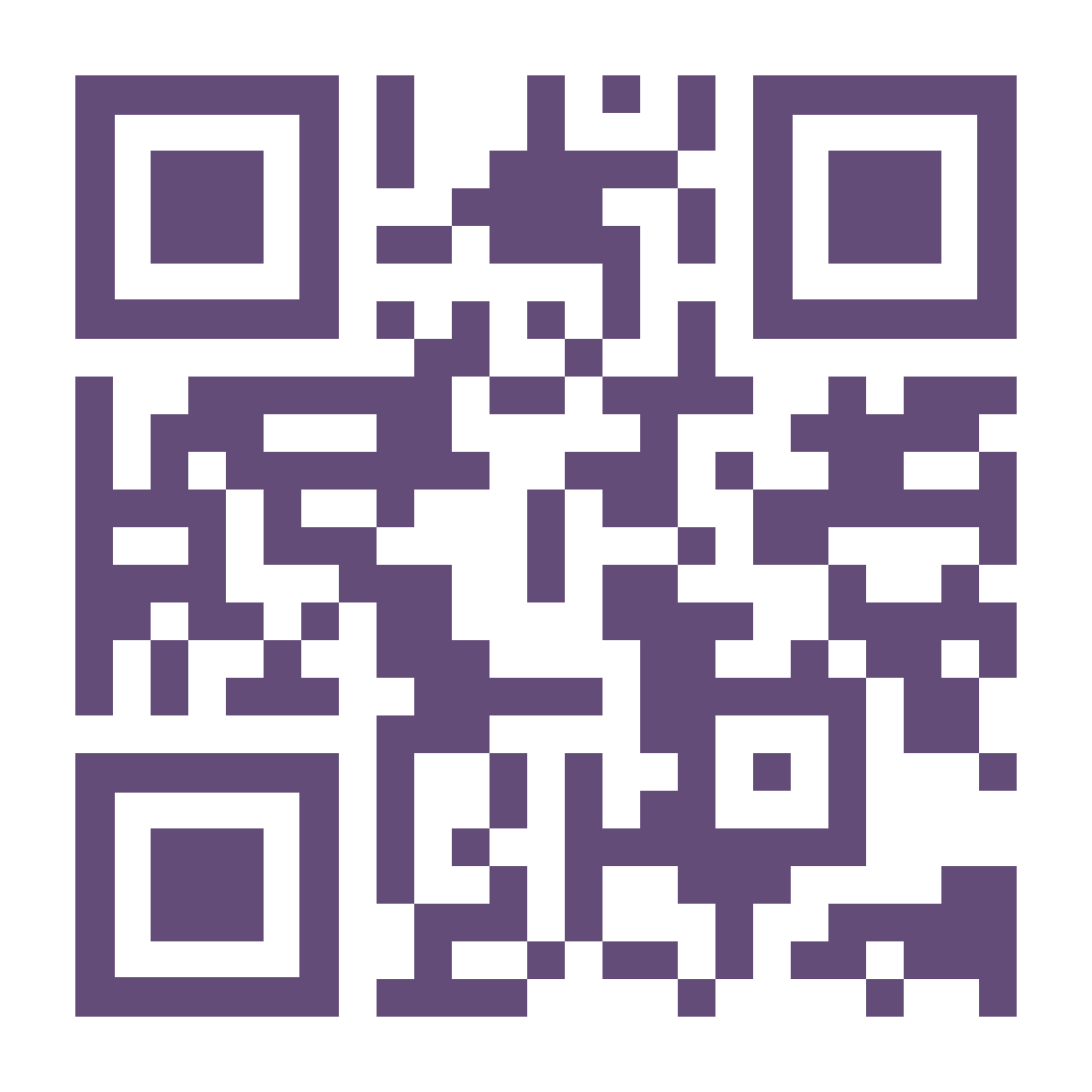 Link Tree QR
Today’s Meeting: 

Design & Destress
Please fill out this form for attendance!
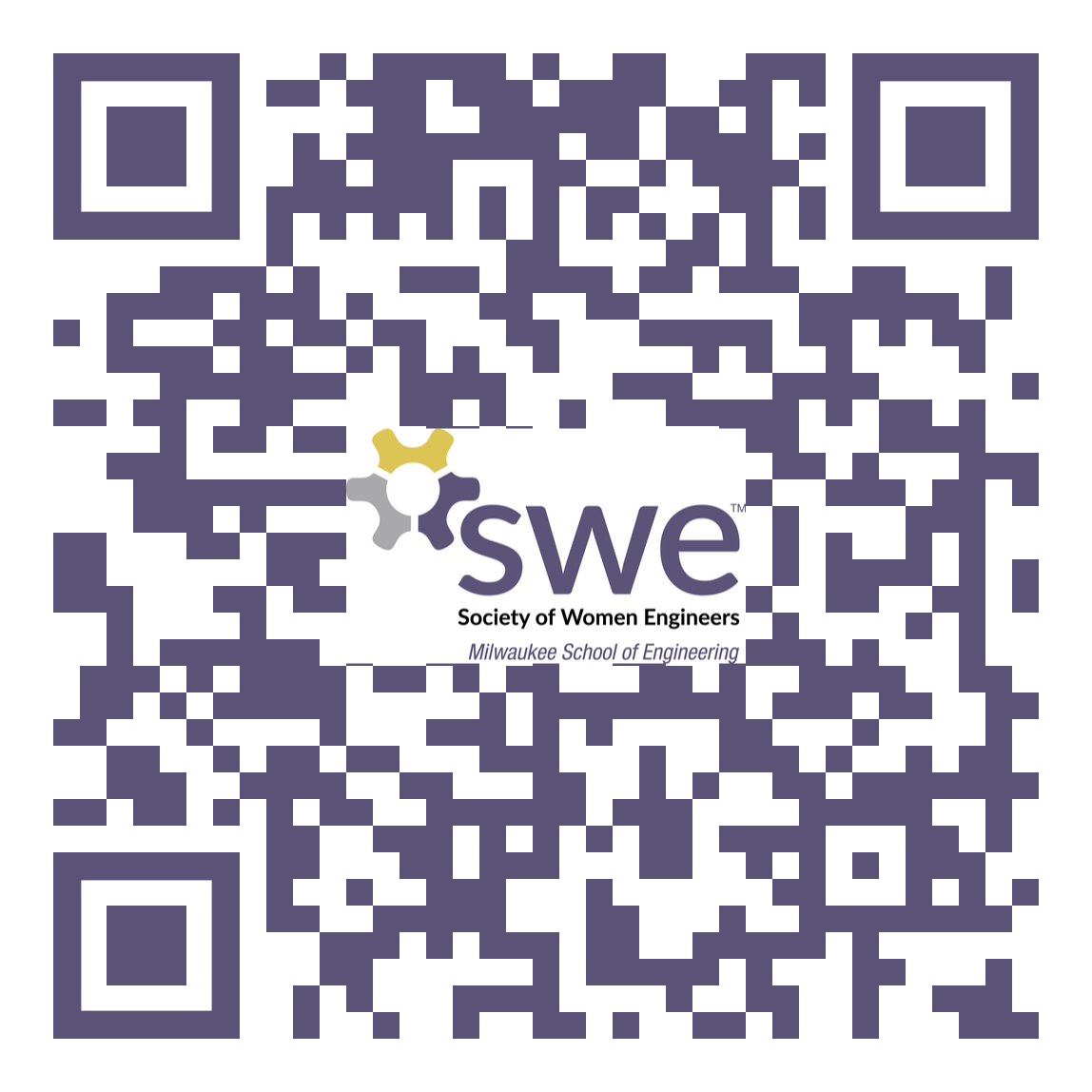